عنوان المحاضرة
تنصيب البرامج
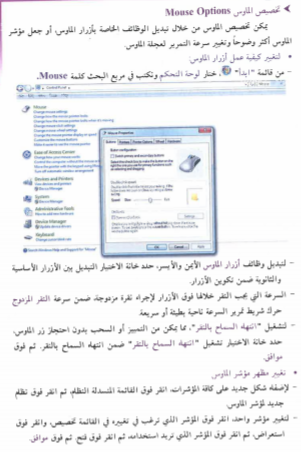 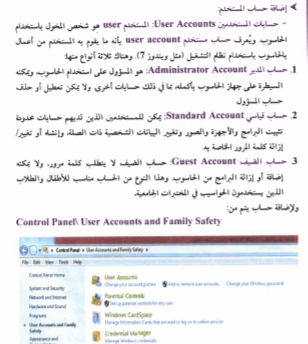 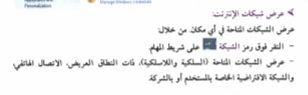 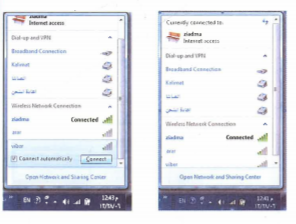 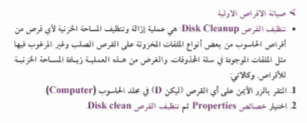 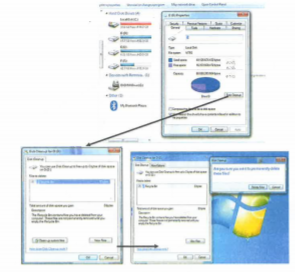 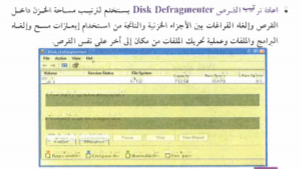 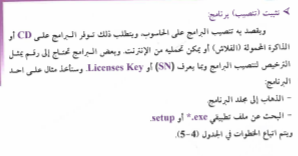 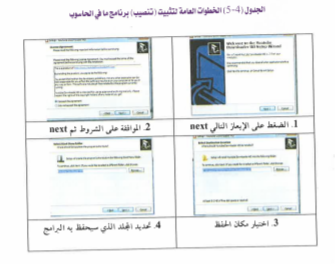